Divorce: Divisions and Decisions
Presented by UAW-FCA-Ford-General Motors Legal Services Plan
May 30, 2019
Divorce: Things to consider
Process
Personal service if amicable divorce; give to the other spouse and complete and sign a form to file with the court
May need to use a process server
If spouse’s whereabouts are unknown, will need to use different service method as authorized by court in your jurisdiction
Publication
Mailing to the last known address
Service on other party
If you are served with a complaint or petition
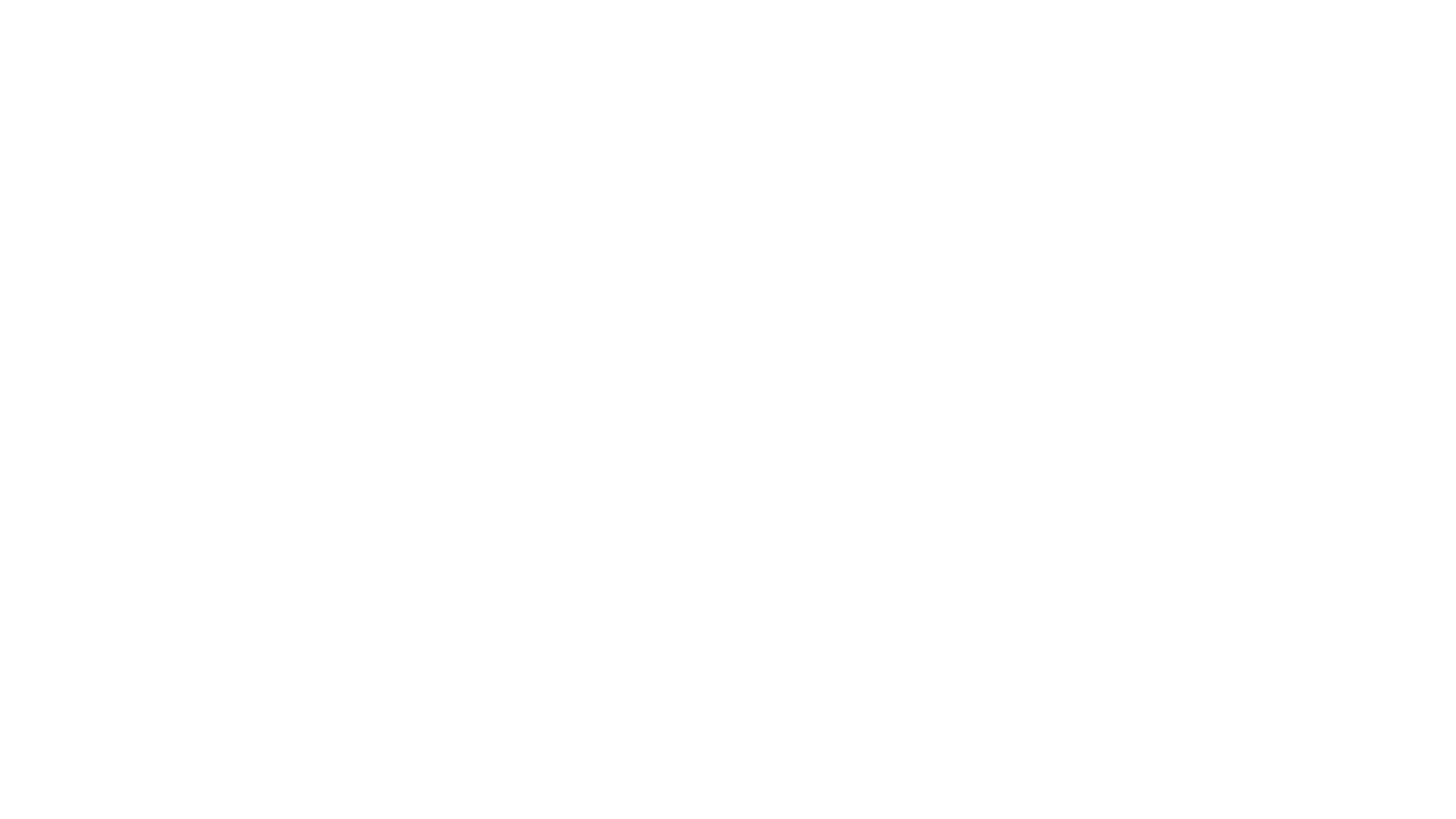 Waiting periods
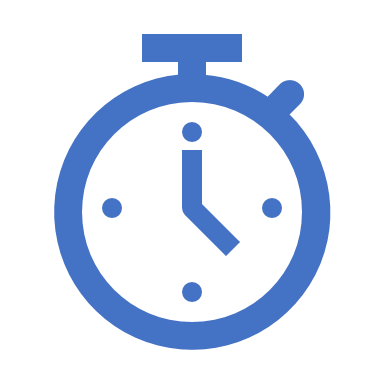 Most states have waiting periods between time of filing and granting final judgment. 
The time may be different if minor children are involved.
For example, the waiting period is 60 days in Michigan. But the waiting period is 180 days if there are minor children of the marriage.
Consult your Plan attorney for the waiting periods in your state.
While you are waiting
Negotiate property division, custody and support issues
In some states, this is in the judgment of divorce
In other states, a separate agreement is drafted
Both parties sign judgment or settlement agreement
Default if other party does not respond 
Final Judgment of Divorce or Order of Dissolution is entered with the court, dissolving the marriage and detailing property division, custody, support
Property Division
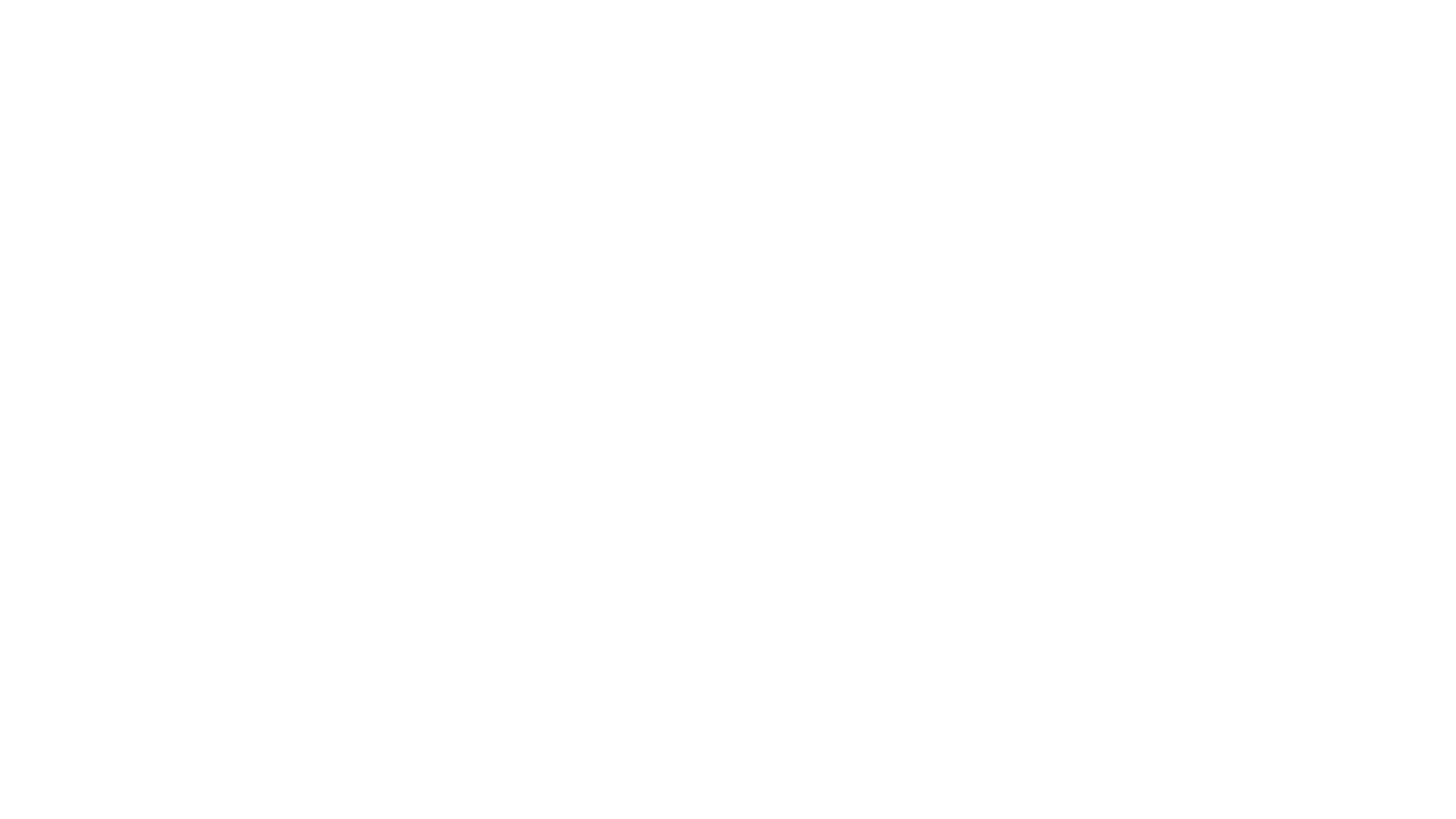 Real estate
Marital home considerations: 
ability to make mortgage, tax, insurance payments 
ability to maintain the property
if there are minor children, whether they should stay in the marital home
Real estate – particularly the marital home – can be:
Sold and the proceeds divided
Consider mortgages, liens (impact net value)
Calculate net proceeds (total sale price minus broker’s commission, closing costs, mortgage balance)
Given or sold to one of the spouses
If given to one party, the net value can be offset against other assets
For example, Spouse 1 gets the house but releases all claims to Spouse 2’s pension 
One spouse can buy out the other spouse by refinancing and paying the other spouse their share of the equity (value of the home minus outstanding mortgage or other liens)
Mortgage issue: Both names remain on mortgage unless refinanced
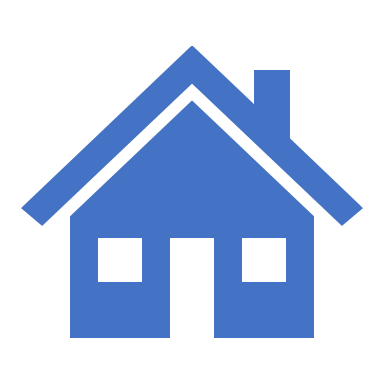 Personal PropertyConsiderations
Personal PropertyDivision
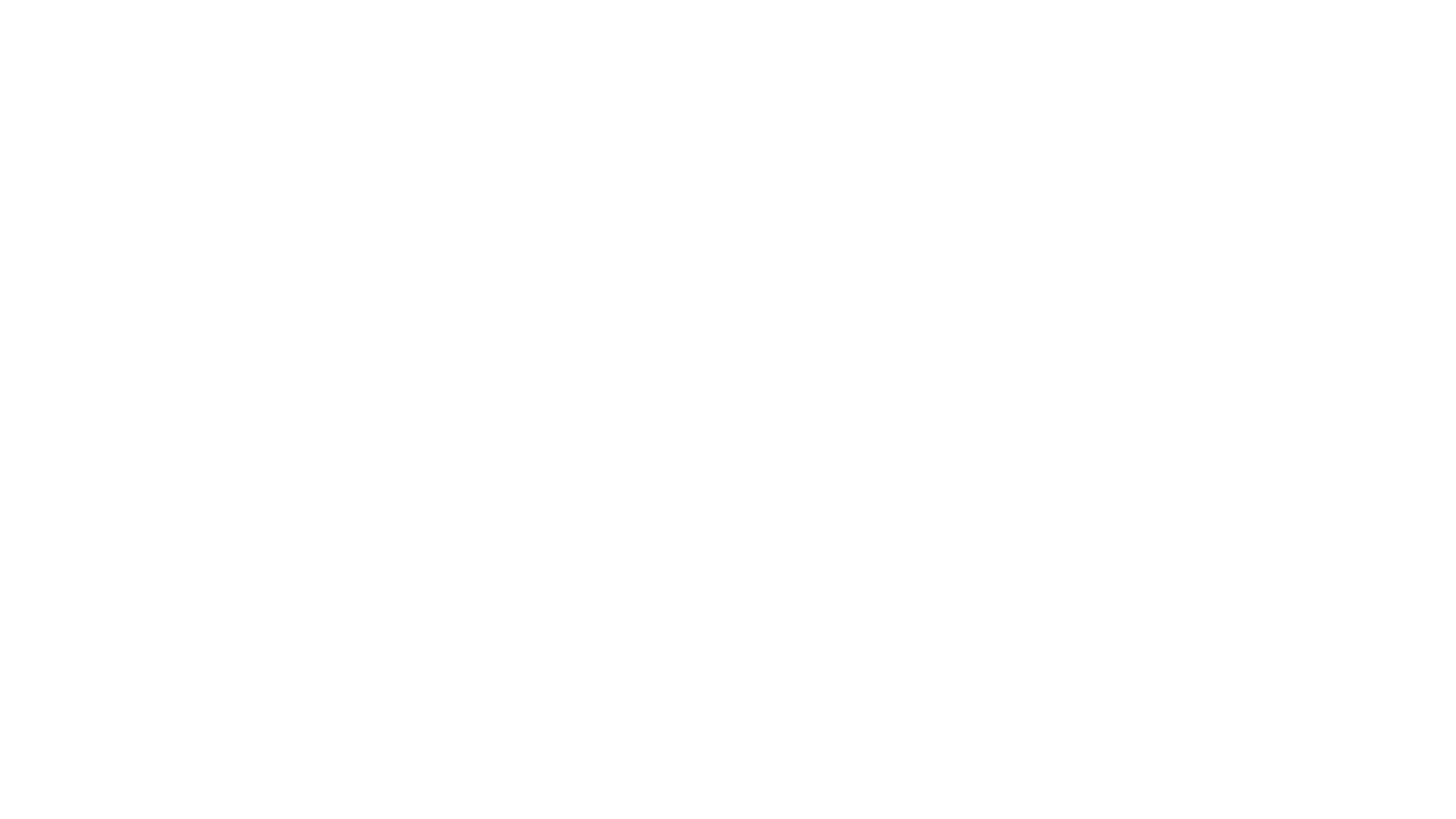 Bank/investment accounts
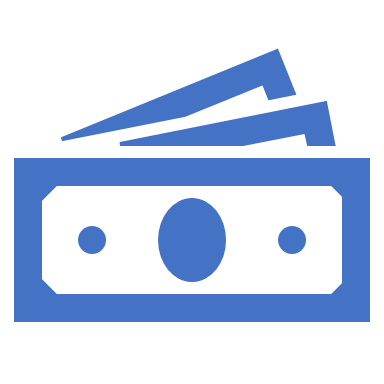 Division considerations:
How held? In one name only or jointly?
Who deposited the funds?
What is offset against other assets?
Retirement Accounts
In addition to dividing assets, think about who will be responsible for the debts of the parties. Debts include:
Mortgages
Other loans
Credit card debt
Things to consider:
Is the debt in one or both names?
What is the balance owed?
What is the debt for and who is getting that property?
Usually, the person who gets the property gets the debt.
To take your name off a mortgage, loan or credit card, an  agreement to refinance or pay off the debt can be included in the divorce settlement
Marital Debts
Spousal Support
Alimony 
Has become rarer over the years
If awarded, is usually provided for a limited period of time
Generally awarded as a set weekly or monthly amount
Each party’s work history, income, assets and ability to earn income is considered
A limited period of alimony may be a better option for some than giving up part of pension
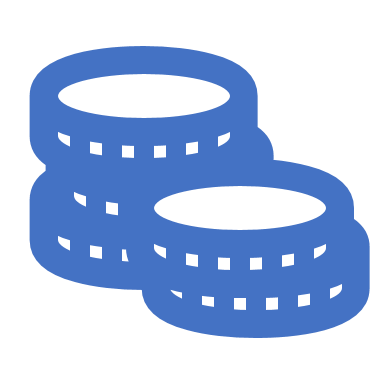 Additional issues
Custody and Visitation Issues
Custody: Legal and Physical
Legal custody: Defines who has the right to make medical, educational decisions for the minor children.
Many courts favor shared legal custody when possible so both parents play a role in the children’s lives.
Physical custody: Defines where the minor children live.
Physical custody may be awarded to one parent or shared by both.
The parent with physical custody usually gets the dependent tax deduction. If joint physical custody, the parties need to negotiate.
If shared custody, set a schedule to avoid future misunderstandings and conflicts. Example: Parent 1 has child from Sunday morning through school drop off on Wednesday; Parent 2 has child from Wednesday school pick up through Saturday night.
The parent with physical custody may have to petition the court if he/she wants to move a distance away from the non-custodial parent.
If one parent is awarded physical custody, both parents will need to agree on a visitation schedule.
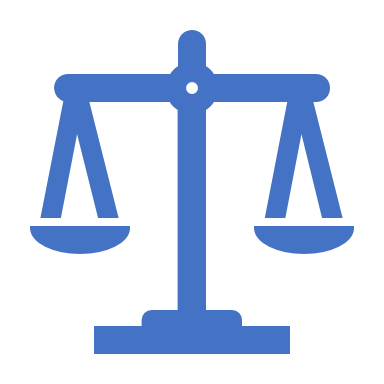 The court will consider the best interest of the child. Many factors are considered and weighted for and against each parent.
Some factors are:
Age of the children
Each parent's living situation: appropriate housing, ability to support, clothe and feed the children
Each parent's willingness to support the other's relationship with the children. Does the parent speak badly about the other parent, interfere in visitation, or support the relationship with the other parent?
Each parent's relationship with the children before the divorce. Did the parent participate in the children’s activities, assist with school work and doctor visits, etc.
Established custodial relationship: relationship with parent, extended family, community
Substance abuse by or instability of one of the parties

Children's preferences are not determinative
A child may prefer the more lenient parent but this doesn’t mean the judge will agree.
A child will be consulted depending on their age. This is often done in a private setting
Contested Custody Proceedings
Visitation Schedules
Child Support
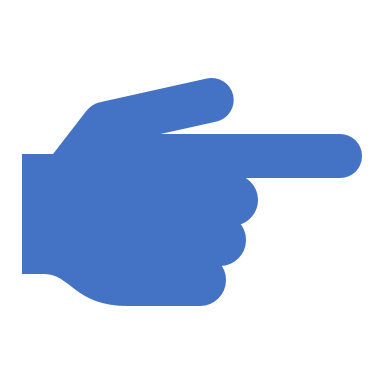 Non-custodial parent is usually required to contribute to the support of minor children.
The amounts are usually set in state guidelines.
The state may require the parties to provide the court or “Friend of the Court” information (wage stubs, tax forms) for an investigation to calculate the appropriate level of support.   
There can be variances or reductions for certain reasons. For example, if the child receives Social Security benefits through the parent.
One or both parents may be required to keep the children on their employer’s health insurance .
The parties may be required to divide medical or dental expenses not covered by insurance. The percentage each party is responsible for is specified in the judgment or settlement agreement.
Post Judgment Checklist Issues you’ll need to address once you are divorced
Post Judgment Checklist (continued)
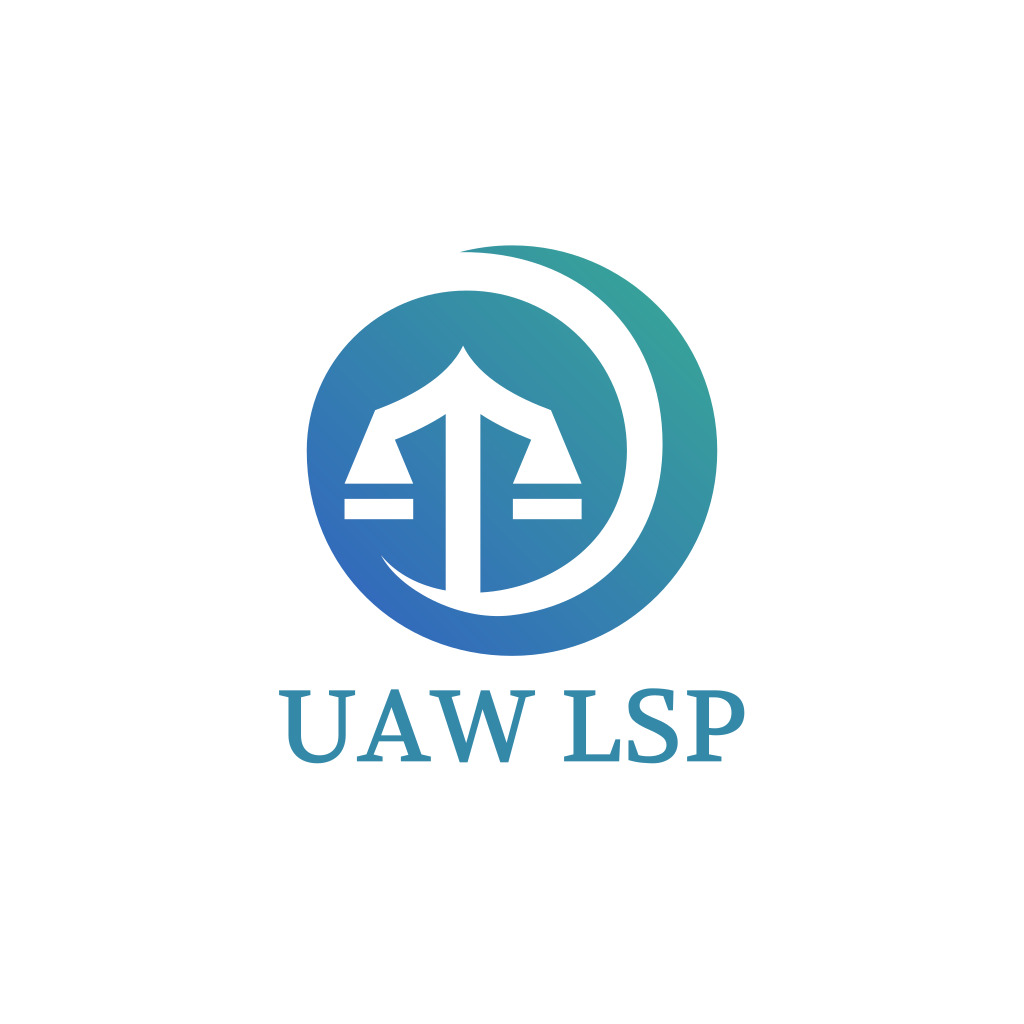 It’s Your Plan
Call to open a case: 800-482-7700
© 2019 UAW-FCA-Ford-General Motors Legal Services Plan